Урок математики для родителей 4кл
2014г октябрь ГБОУ СОШ № 376
Рубцова Марина Владимировна
Меры длины
Тема урока
Задачи
Пров.д.з.
Площади фигур
Дом.зад.
Доп.
материал
Доп.
материал
К.у.
1 км =                      
1 м =              =
1 дм =            =
1 см =
1000 м
10 дм
100 см
100 мм
10 см
10 мм
Меры длины
Проверяем домашнее задание
№ 152
5
№ 154
Тема урока
квадратный километр,
Единицы площади:
квадратный миллиметр.
1мм
1км
Как найти площадь прямоугольника?
S = a ∙ b
а
b
15см
9см
а
b
9 ∙ 15 =
s : a
S =
а =
s : b
b =
Какая из записей правильно показывает нахождение 
площади прямоугольника?
35см ∙ 5 =
420дм : 7 =
26мм ∙ 3мм =
630м : 9м =
Ответ: 3
Вставь правильно величины
32см = …дм …см
320см = …м …дм
302см = …дм …см
3200м = …км …м
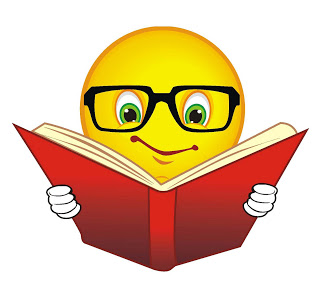 Домашнее задание: № 171, 172
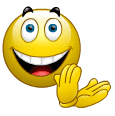 Молодцы!